Space- Astronomy v Astrology!
S3 Space
State whether these comments refer to Astronomy or Astrology
the study of everything in the universe beyond Earth's atmosphere.
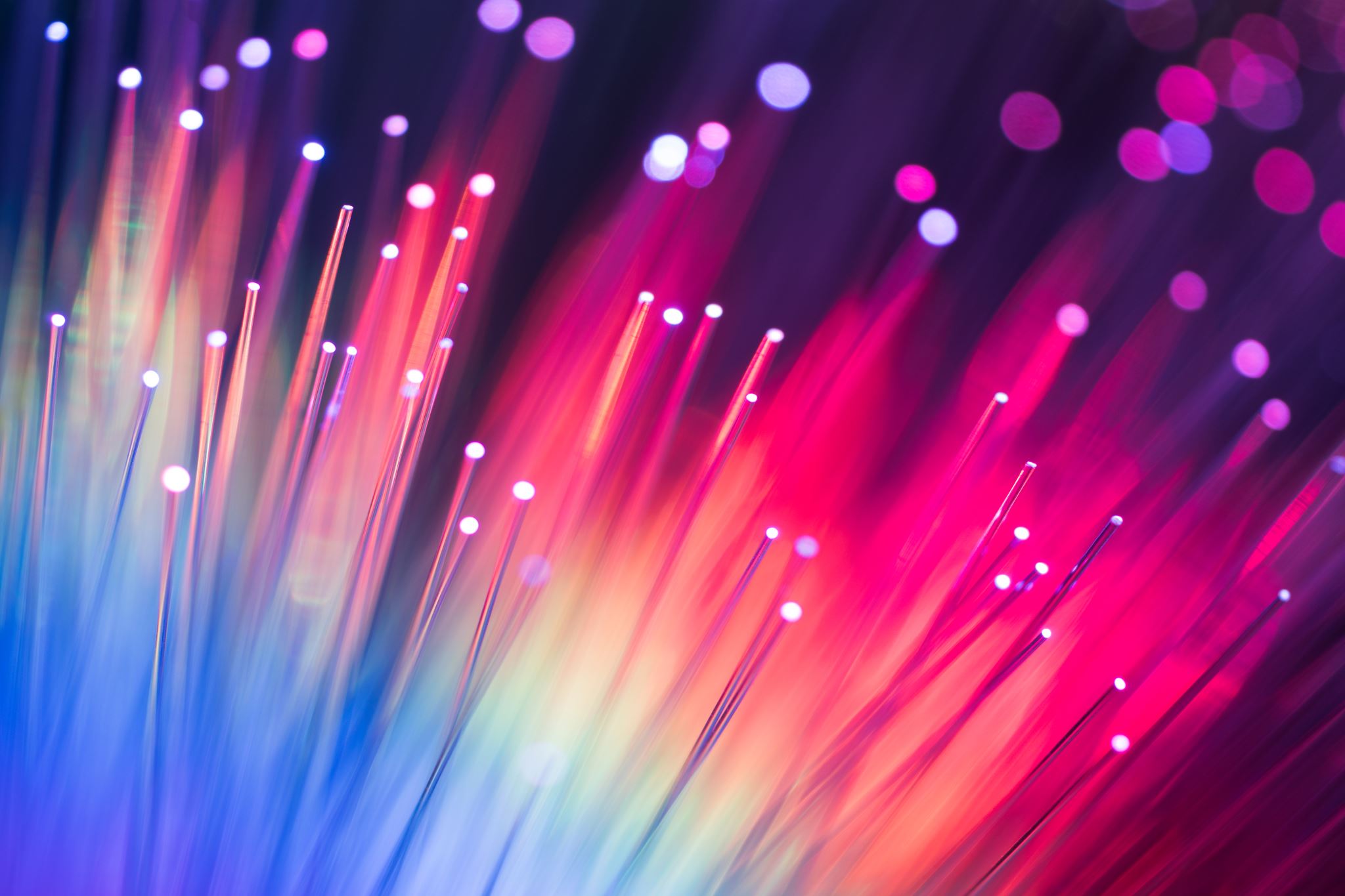 Is a Science
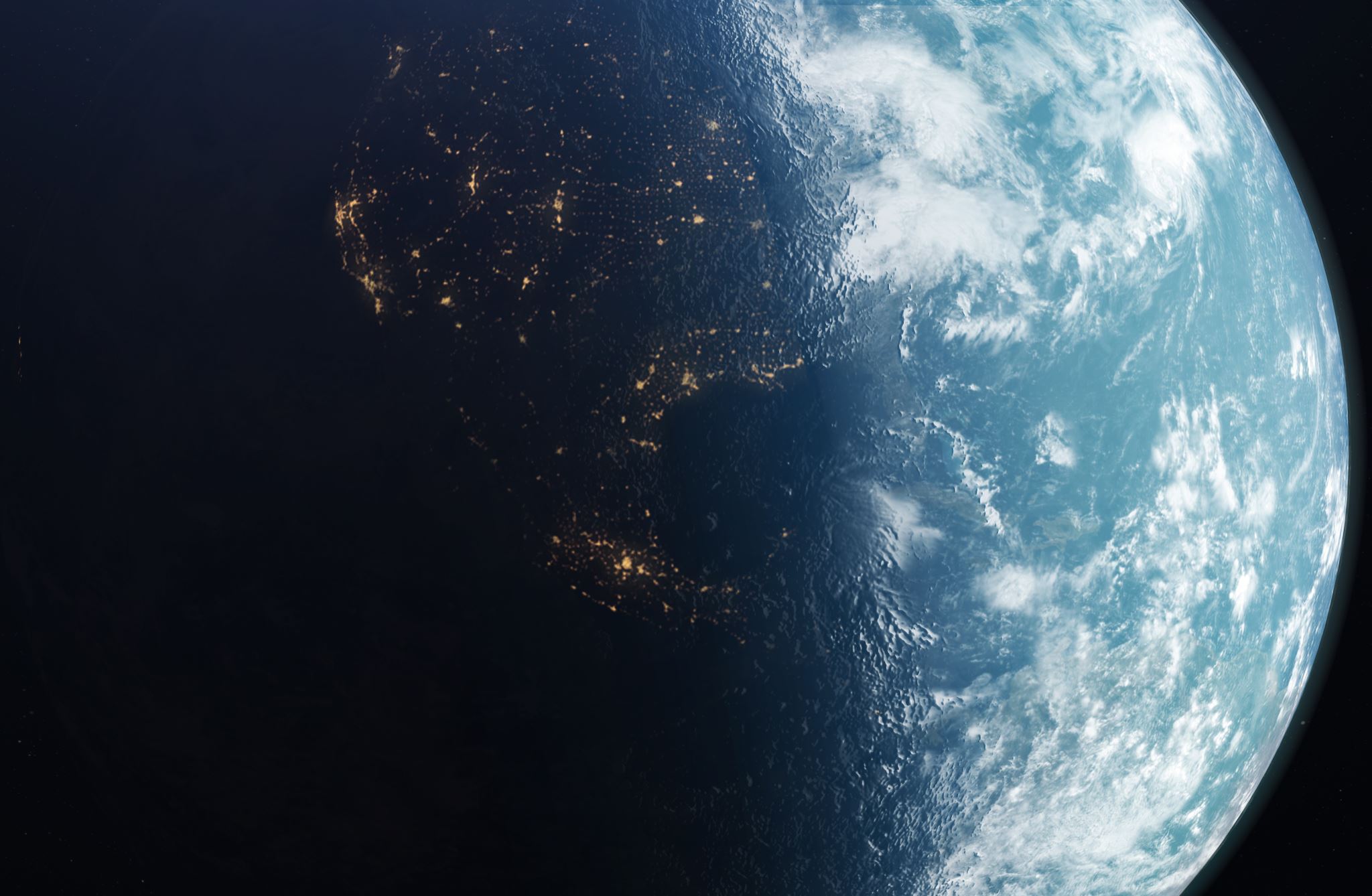 claims to divine information about human affairs and terrestrial events by studying the movements and relative positions of celestial objects
Is a fake/ pseuodoscience
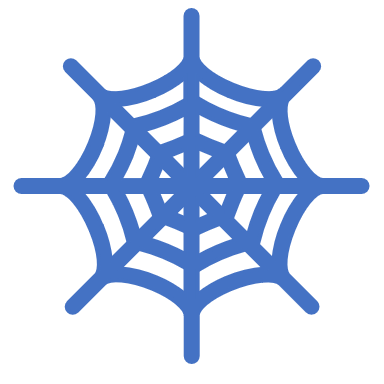 researchers have successfully challenged it and experimentally shown it to have no scientific validity
Not considered academic or theoretical
it even includes questions about things we can't see at all, like dark matter and dark energy
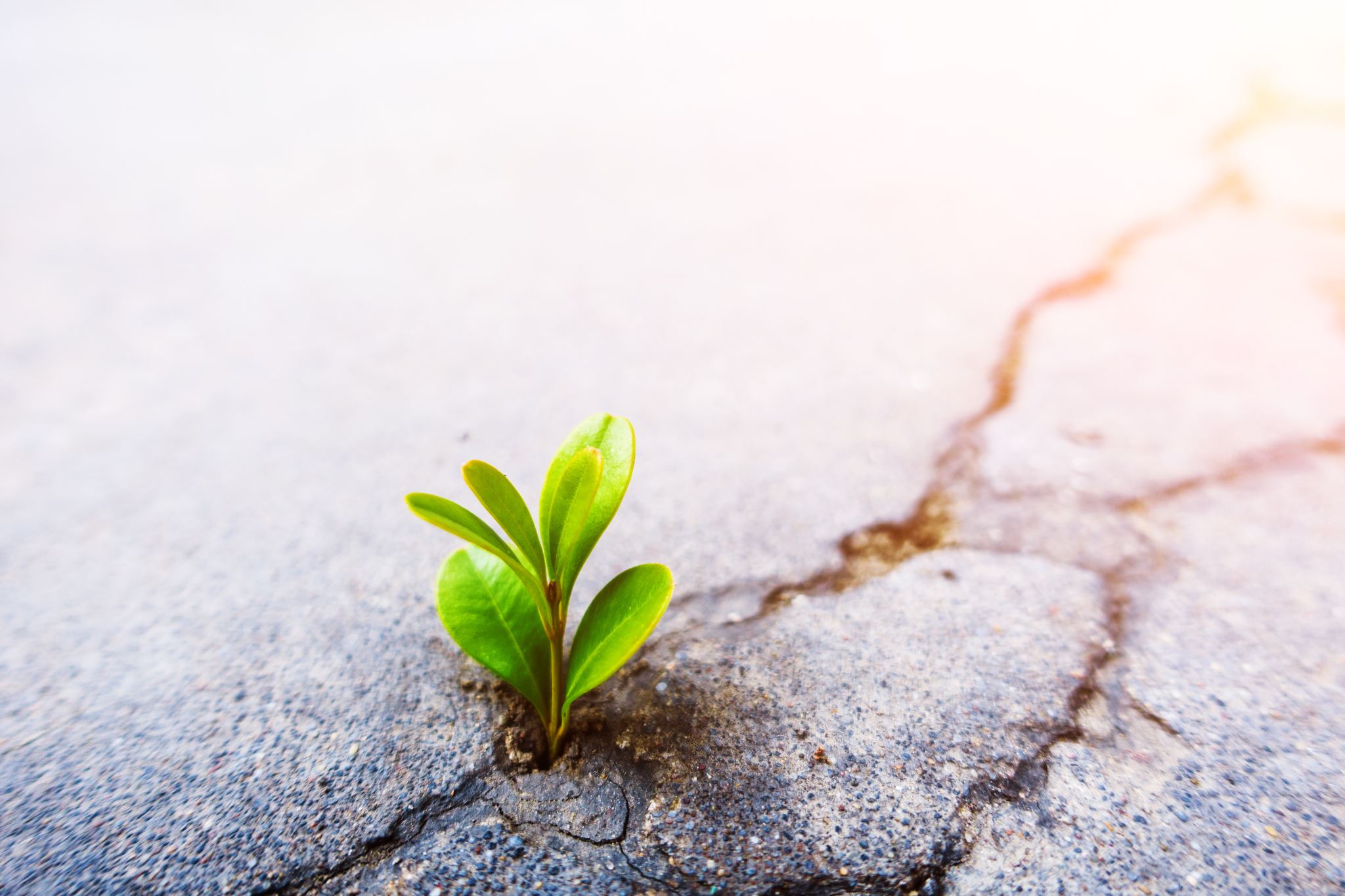 helps us study how to prolong the survival of our species.
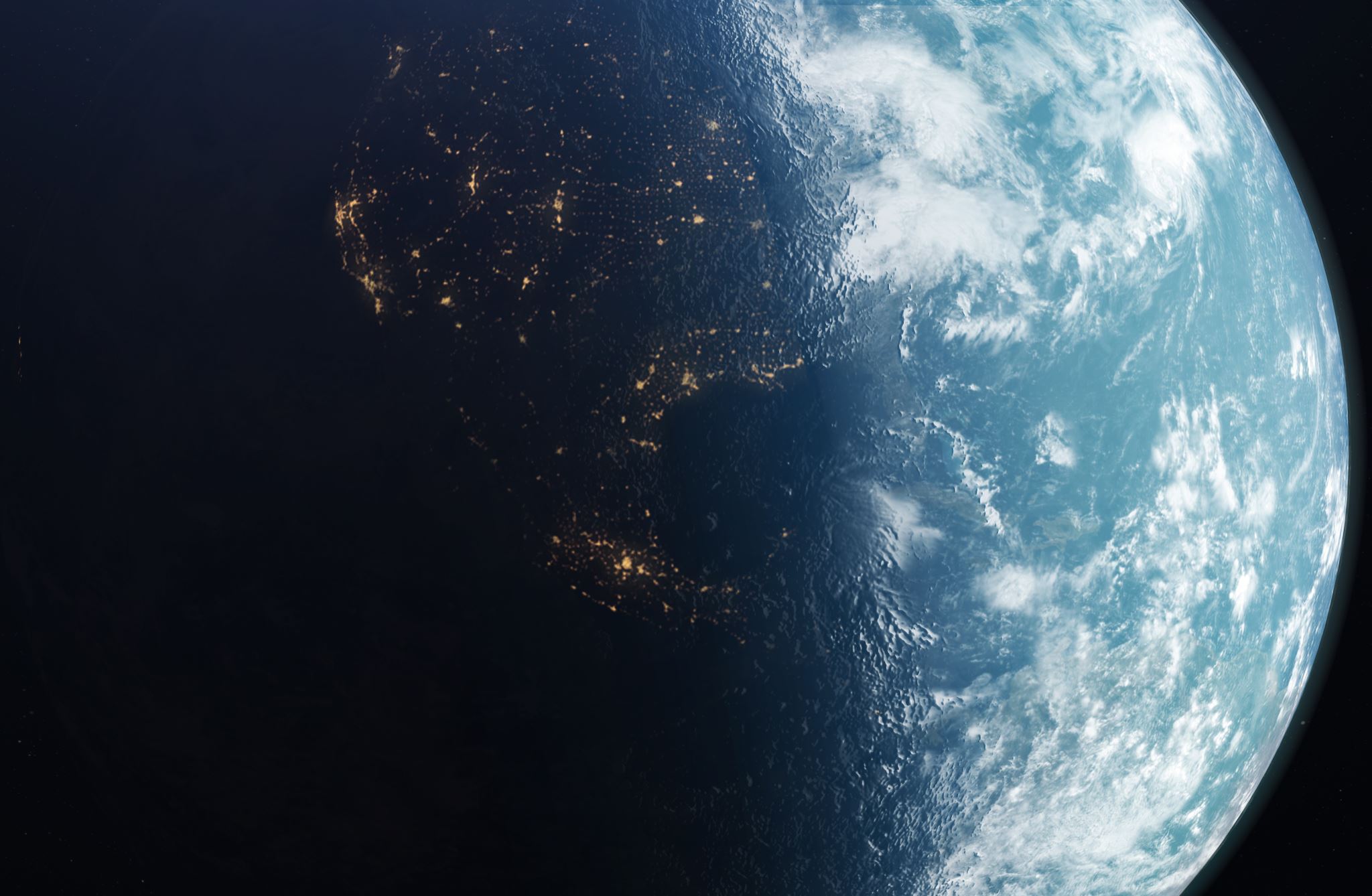 So…..
Can you define ASTRONOMY and ASTROLOGY and do you know the difference?
Astronomy v Astrology